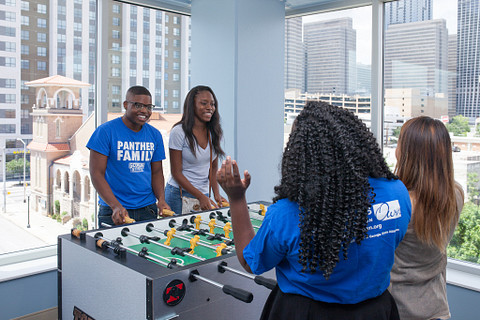 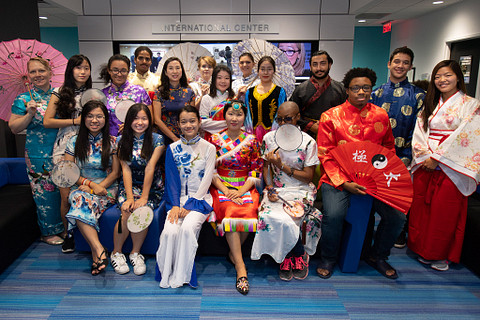 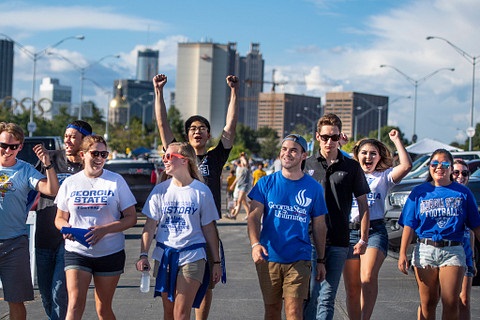 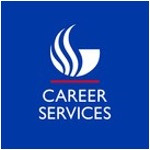 Recruiting at Georgia State University
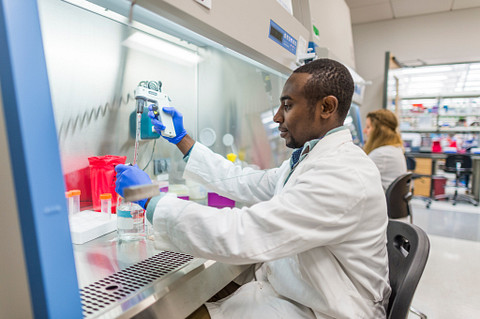 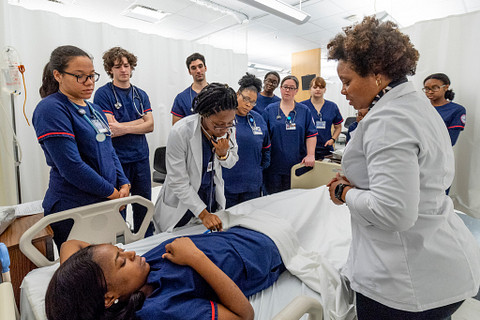 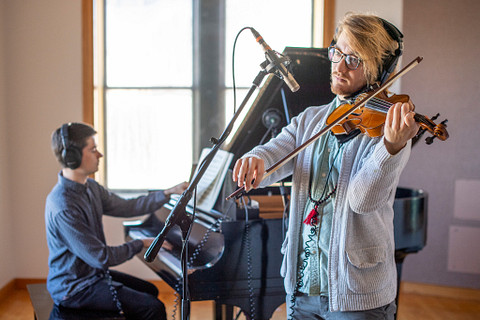 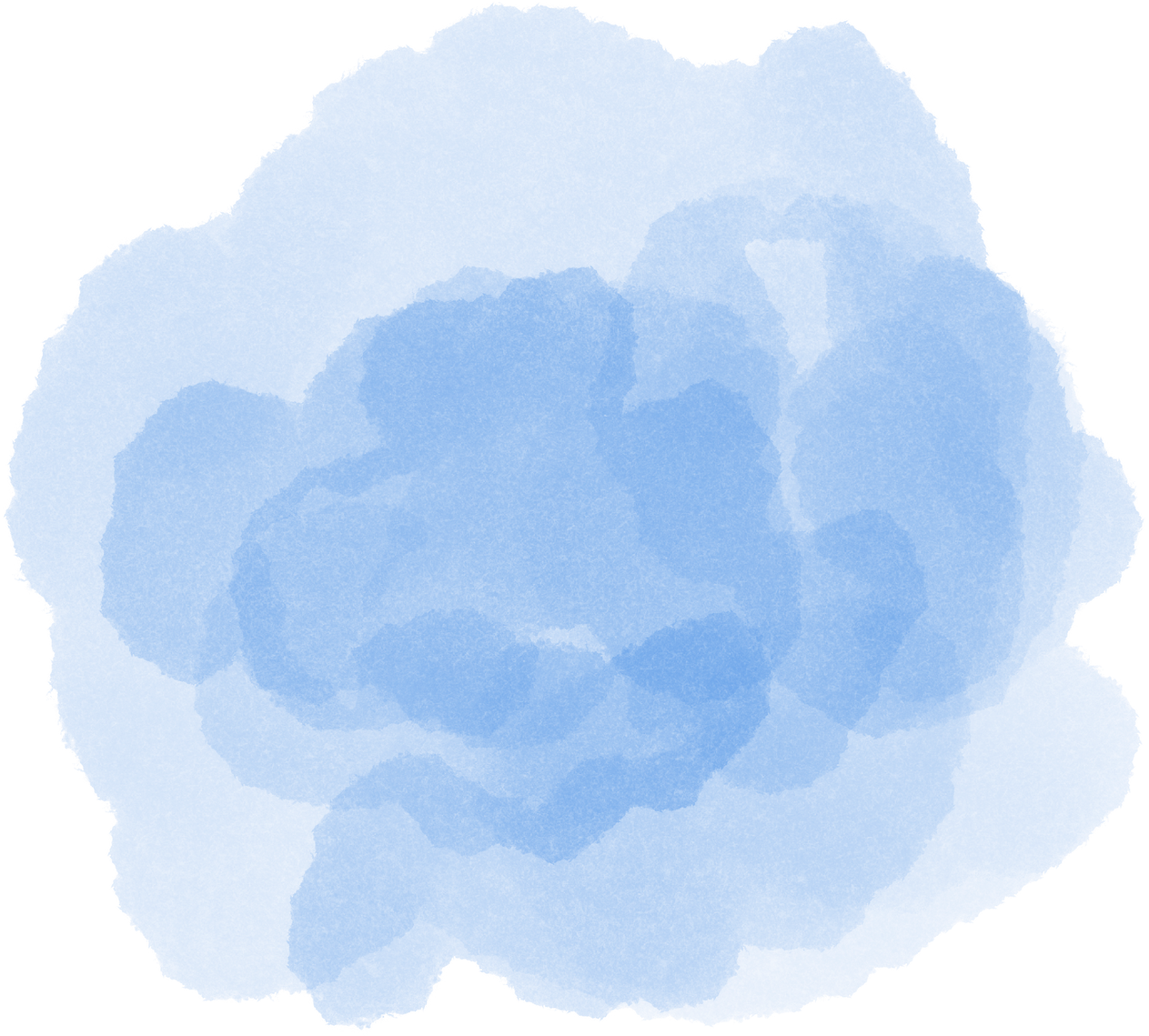 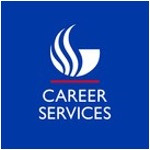 Why Georgia State?
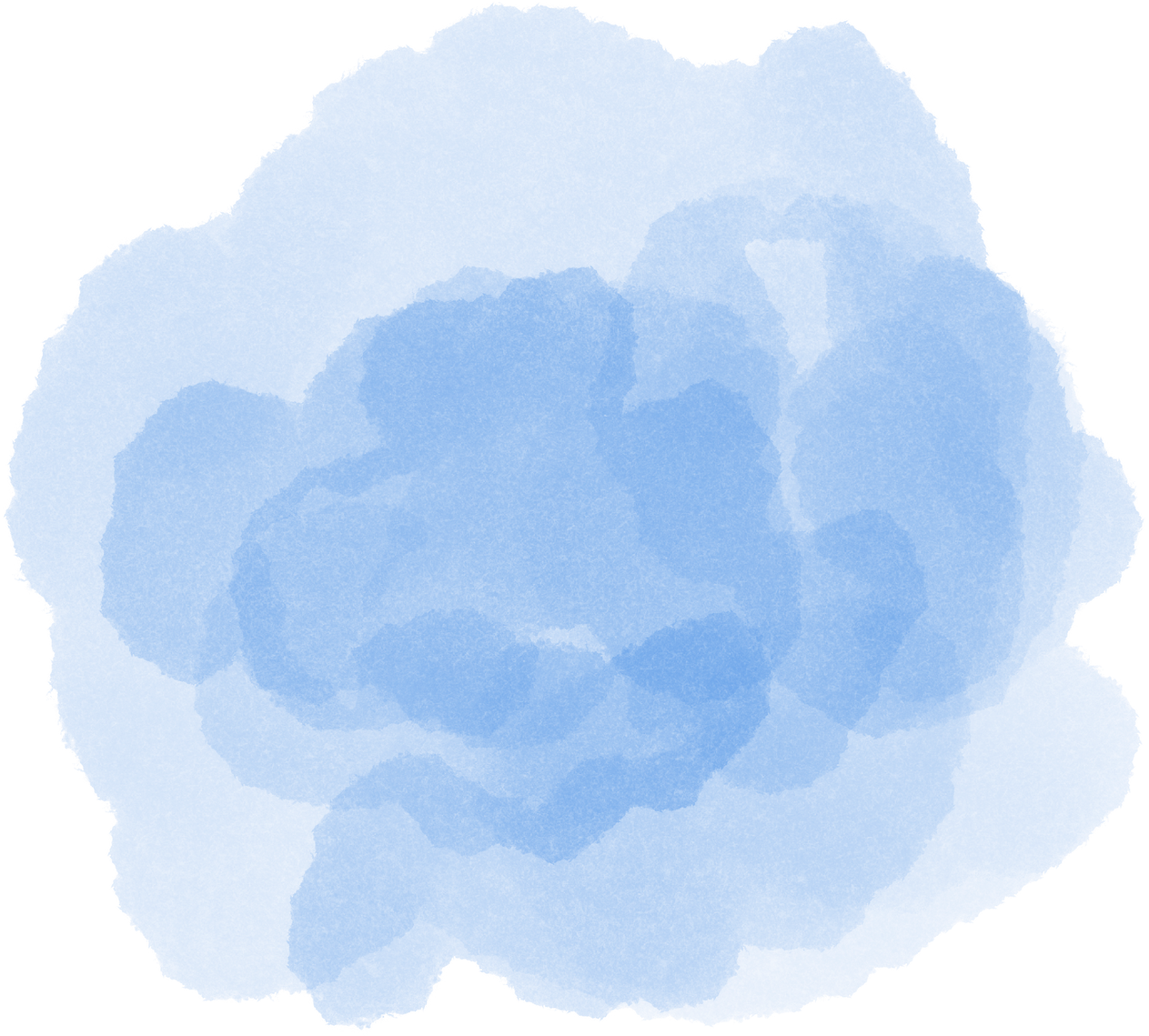 #1 Public or nonprofit university in Georgia to confer undergraduate and graduate degrees to 
African American, Asian, and Latinx students​
#1 Public university in the country for an unusually strong commitment to undergraduate teaching​
#2 Most innovative university in the U.S.​
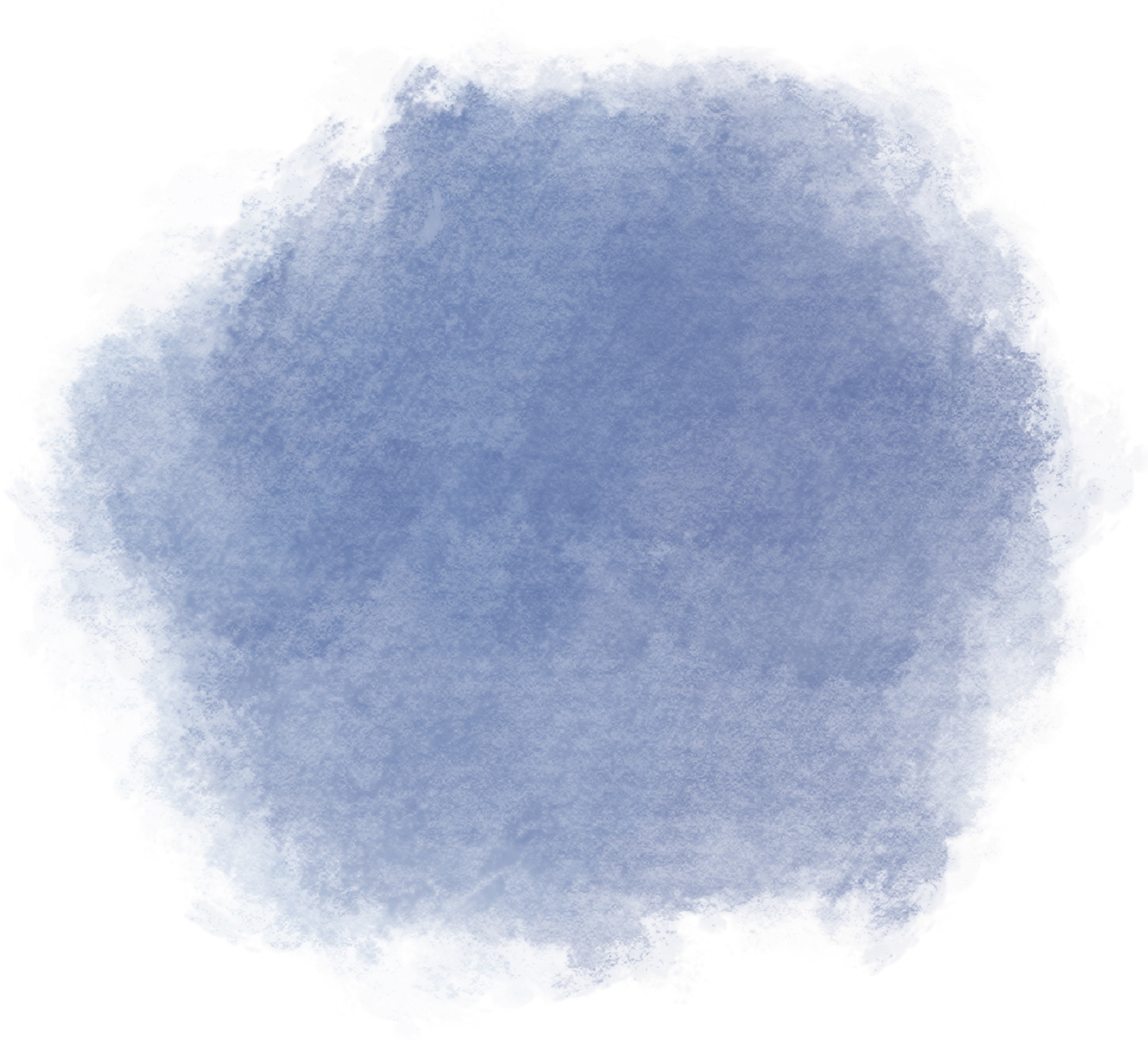 From the President's Desk
From the President's Desk
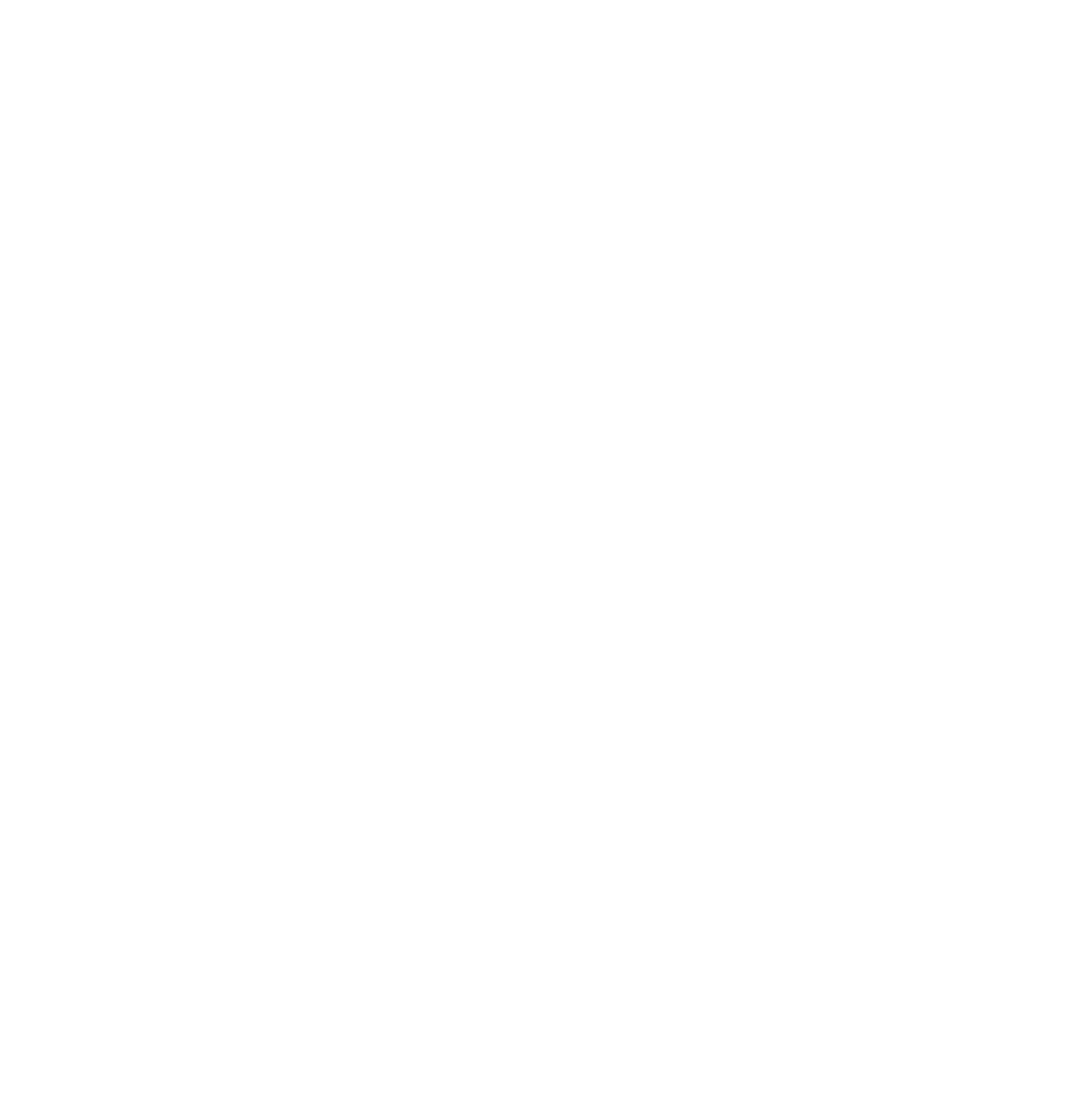 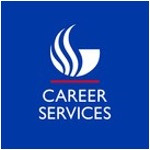 IDENTITY AND PLACEMAKING& BELONGING
BEYOND COLLEGE 
TO CAREERS
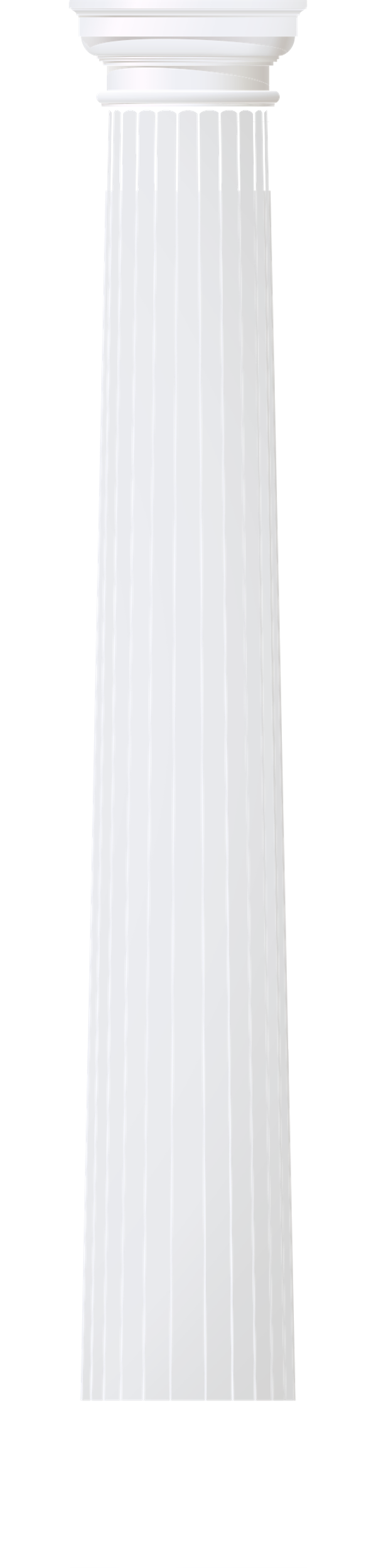 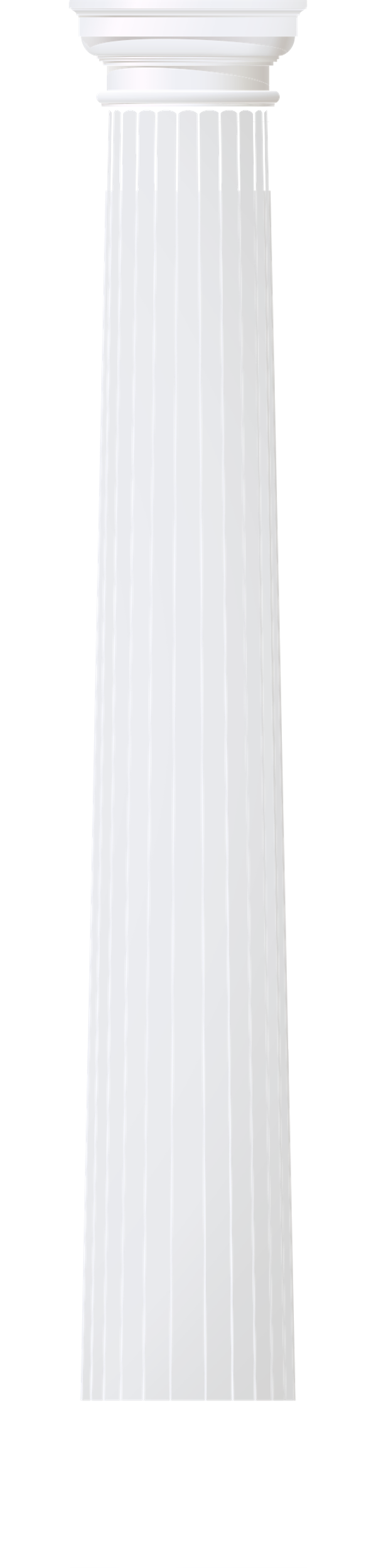 STUDENT 
SUCCESS 2.0
INNOVATING RESEARCH, SCHOLARSHIP AND CREATIVE ACTIVITY
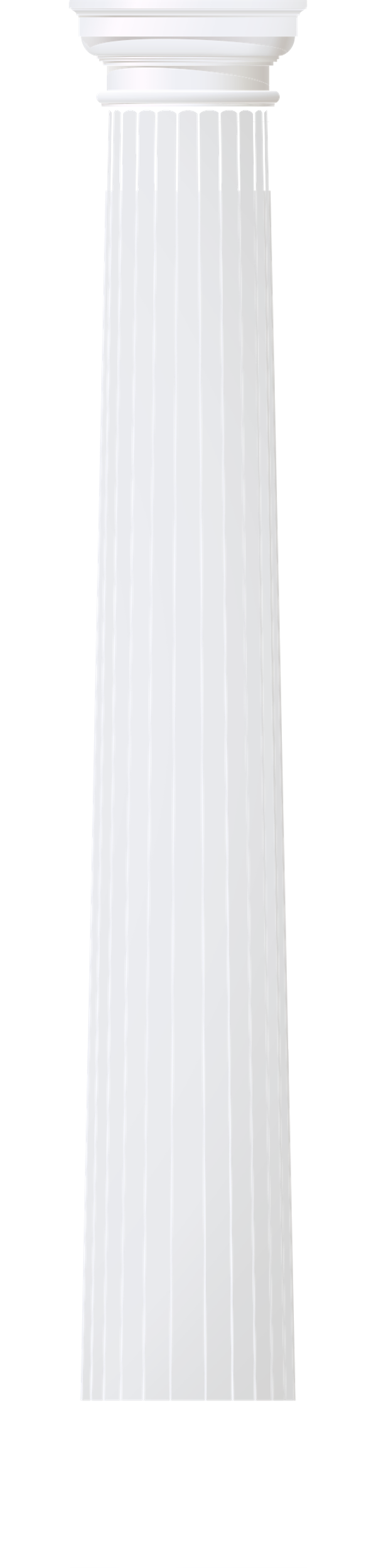 Dr. M. Brian Blake
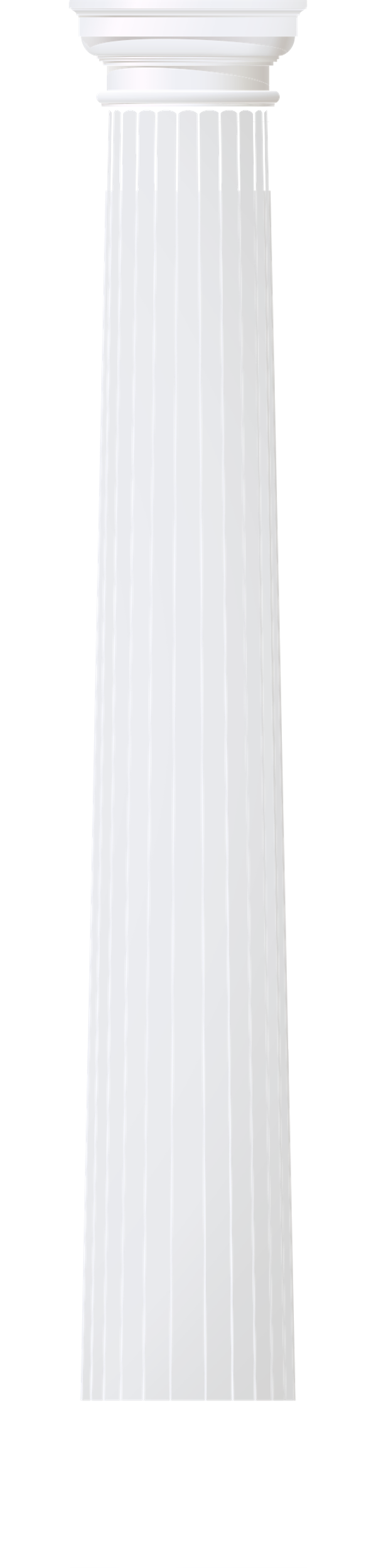 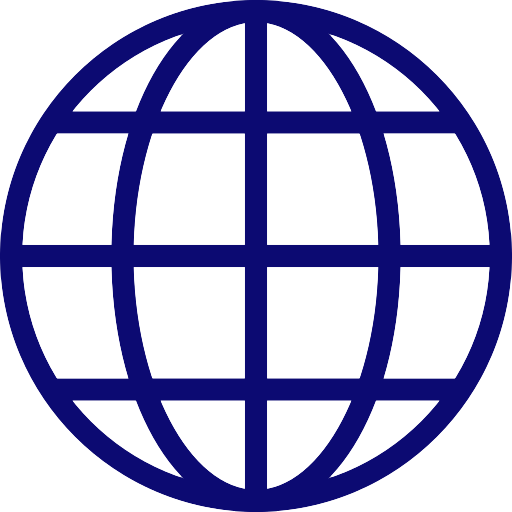 president.gsu.edu
Strategic Plan
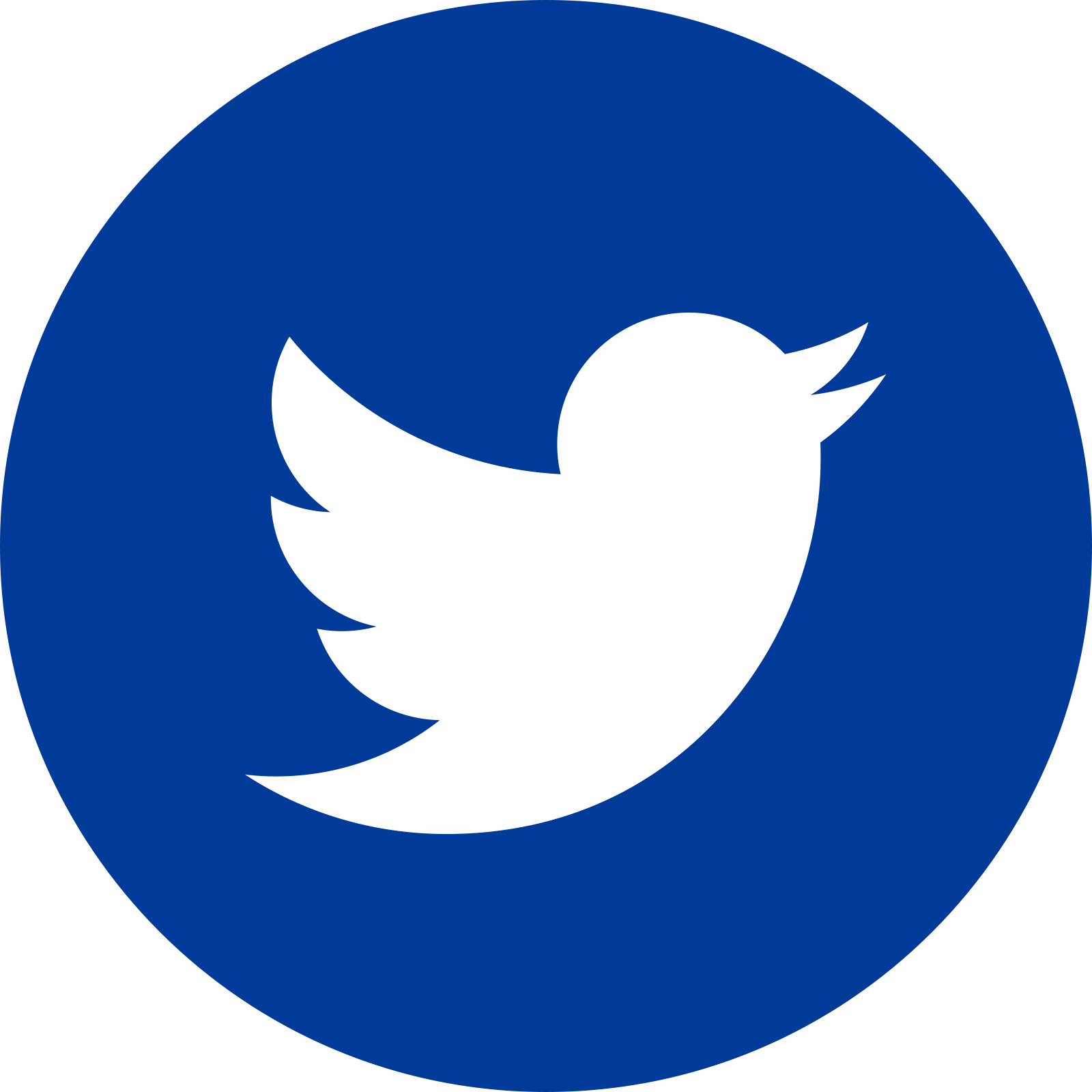 mbrianblake
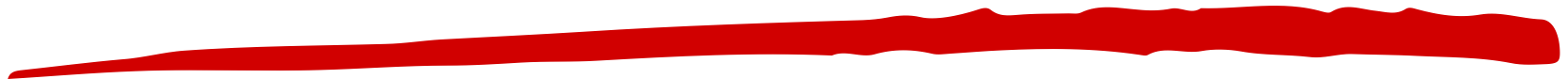 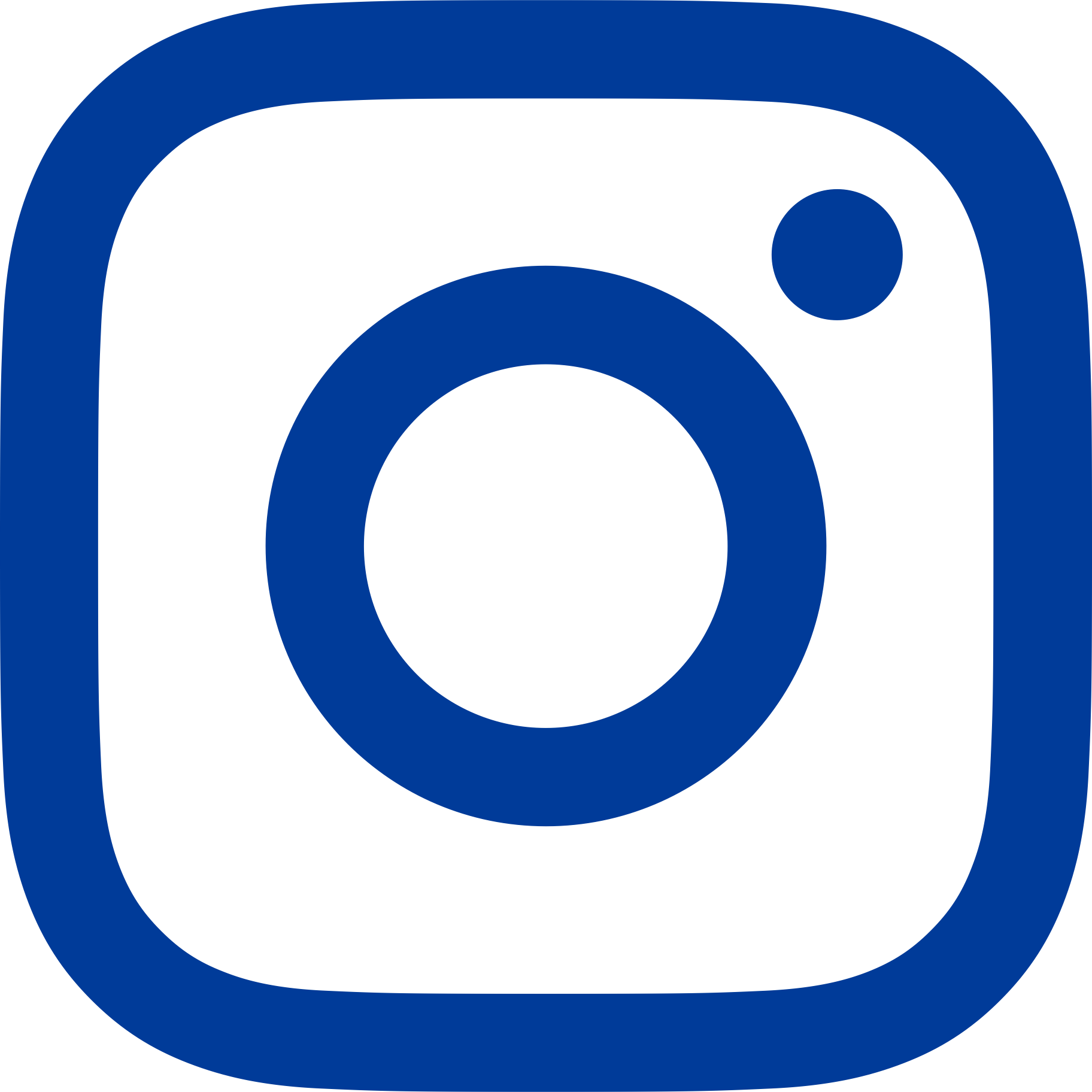 mbrianblake
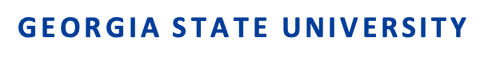 MULTIRACIAL
5.5%
The Student Body at Georgia State University
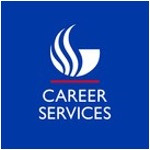 NO RESPONSE
3.6%
ASIAN
10.9%
With an enrollment of more than 52,000, we've proven that students from all backgrounds can succeed at the same level.

55% bachelor's degree students
30% associate degree students
15% graduate and law students
Students from every county in Georgia, every state in the nation and 130 countries
More than 3,600 international students
BLACK
50.9%
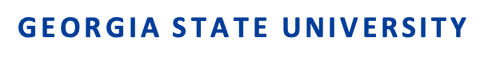 WHITE
29.1%
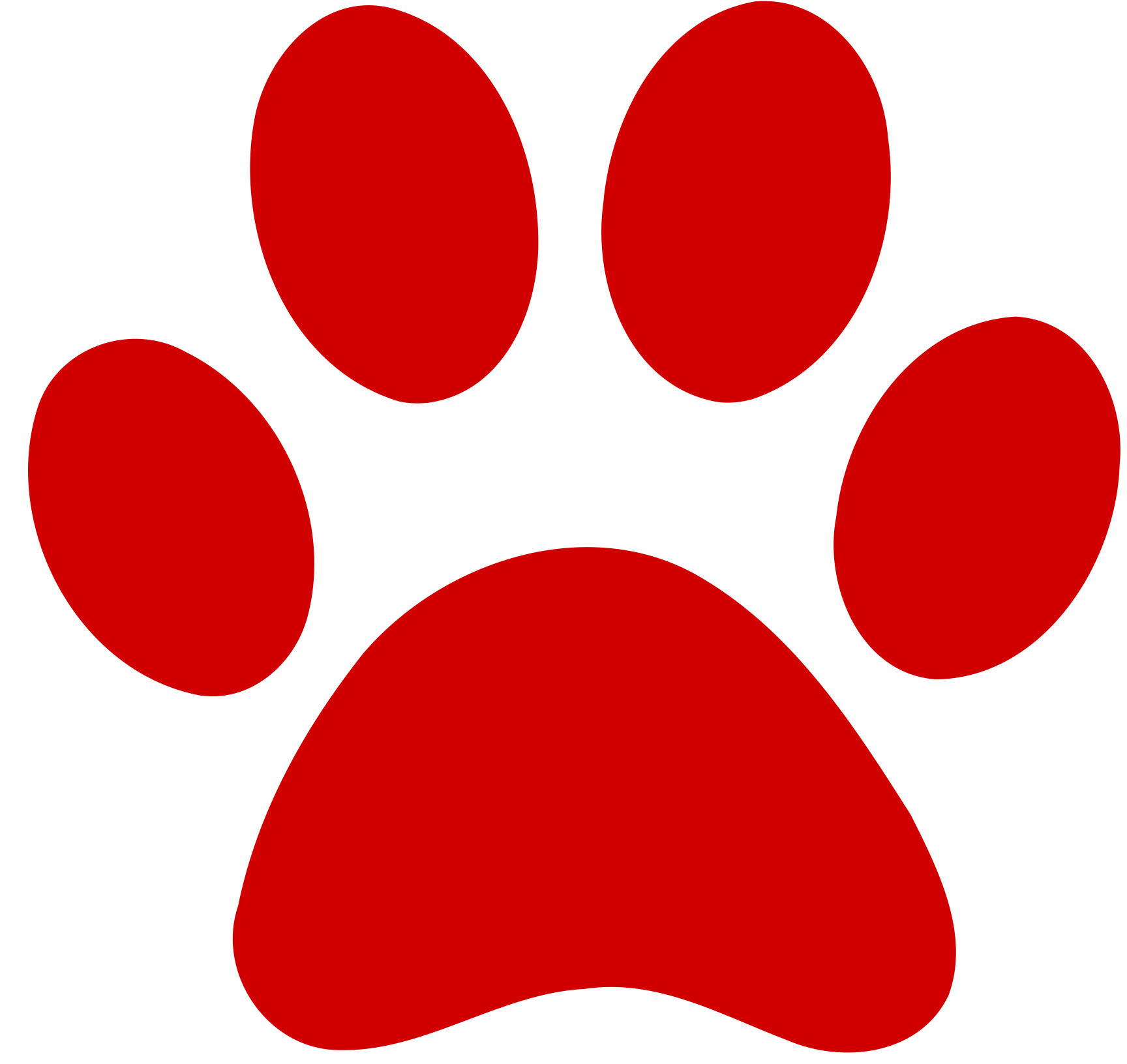 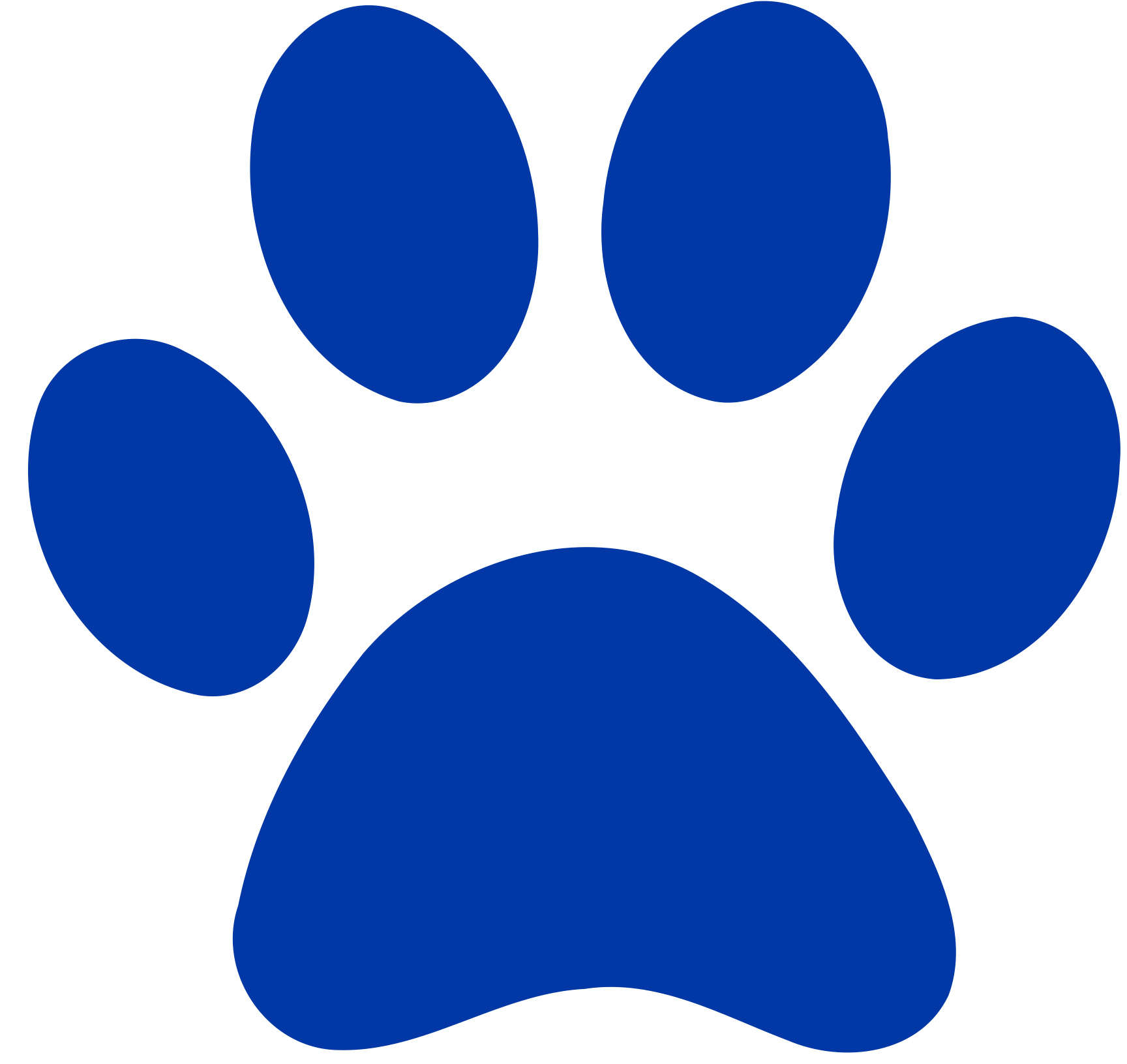 Save the Dates
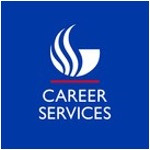 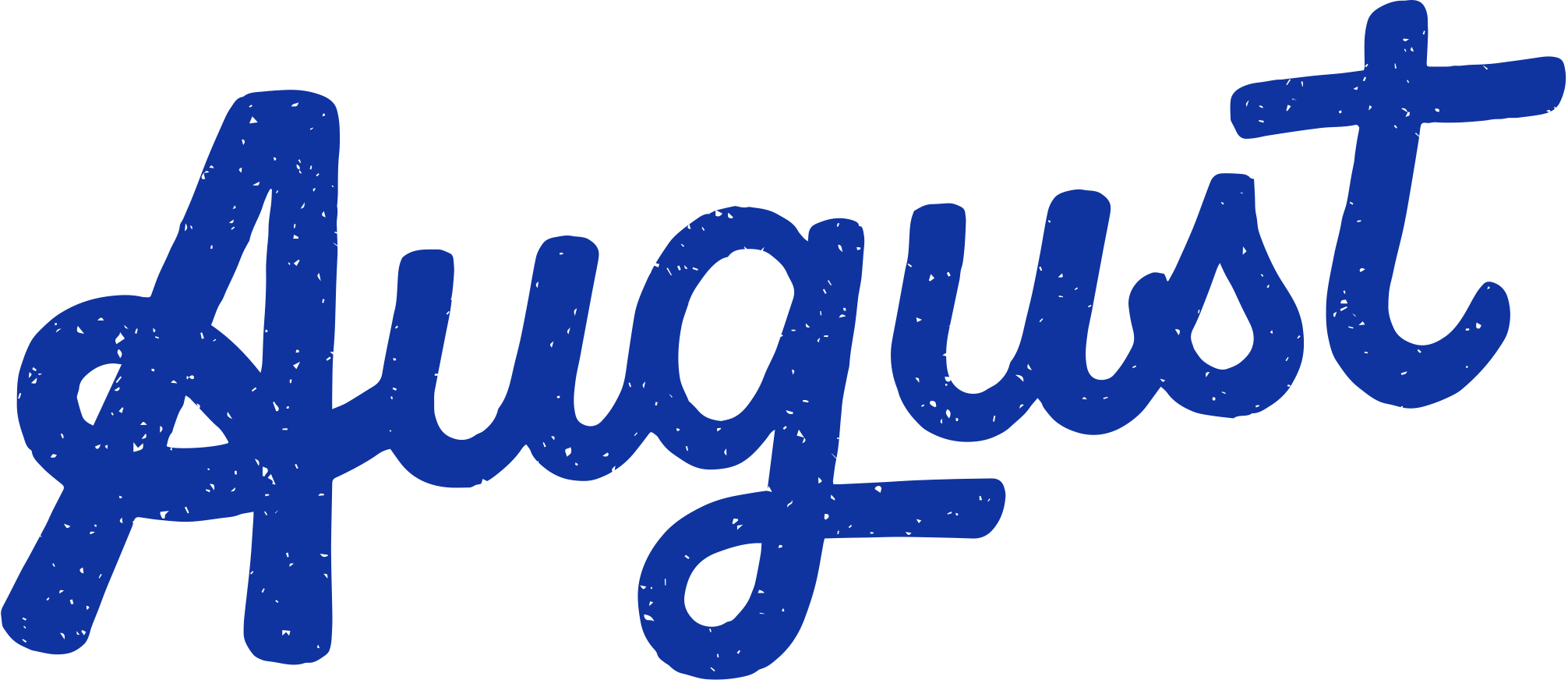 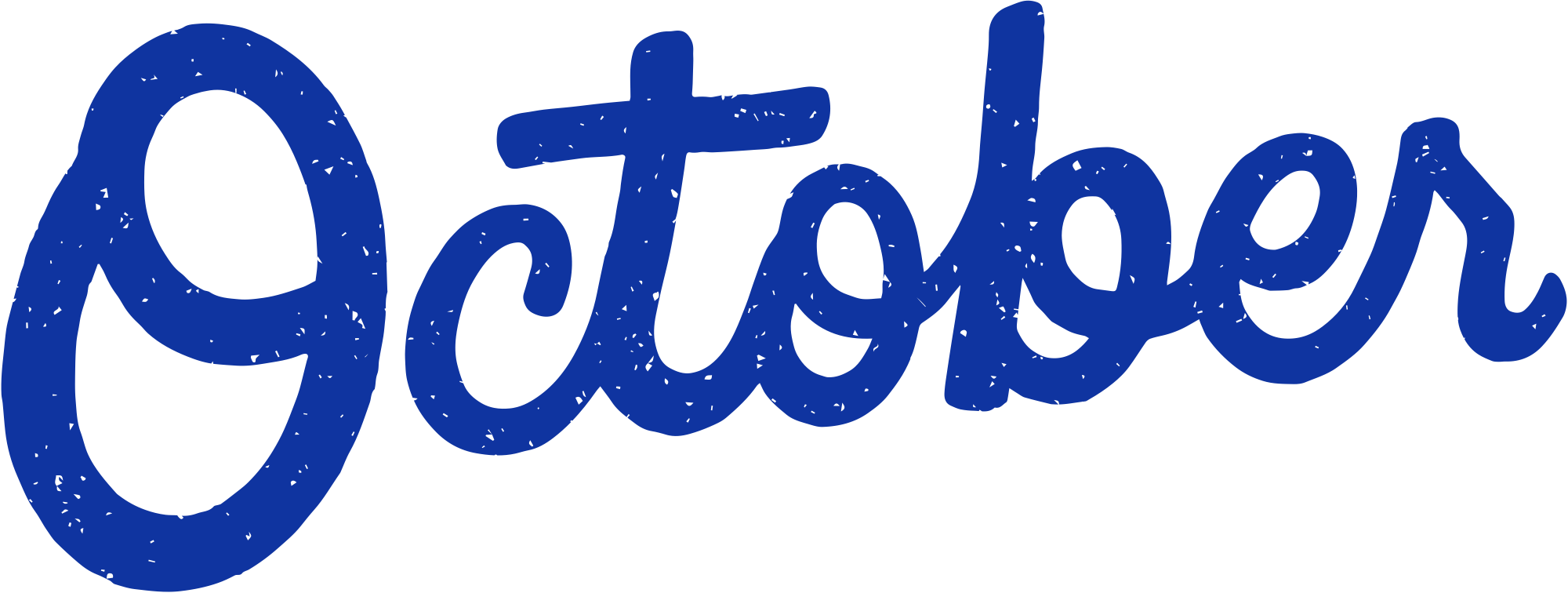 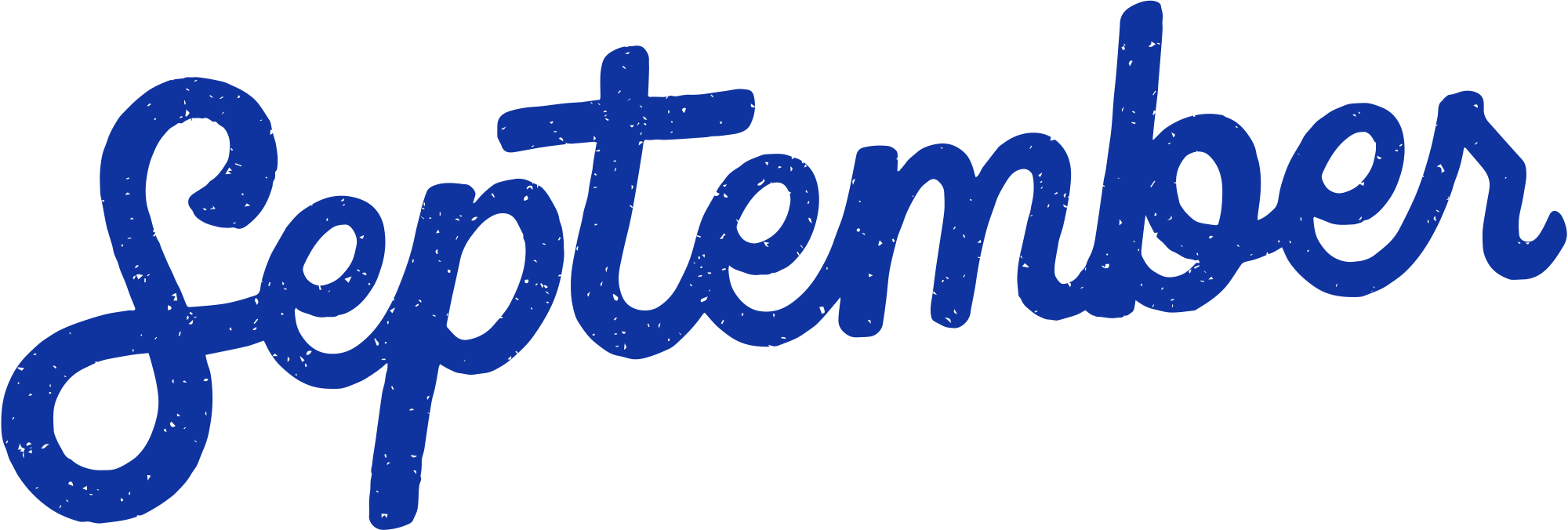 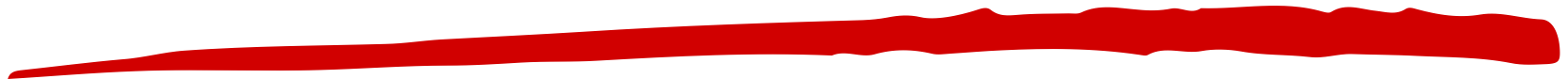 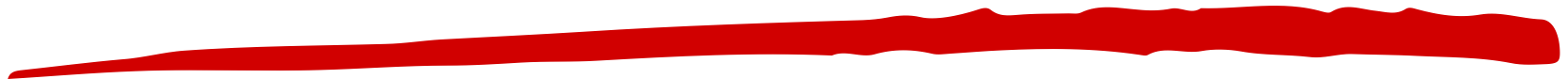 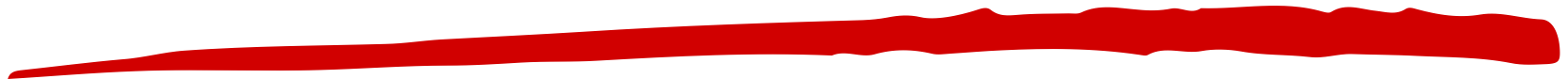 Employer & Faculty Breakfast 
On-Campus Job Fair
Who What Wednesday 
 Experience Pays Fireside Chats
ASPIRE/NACE Career Challenges 
Tech Talent Virtual Career Fair
Fall 2023 Co-op and Internship Fair 
Part-time Job Fair
Virtual Who What Wednesday
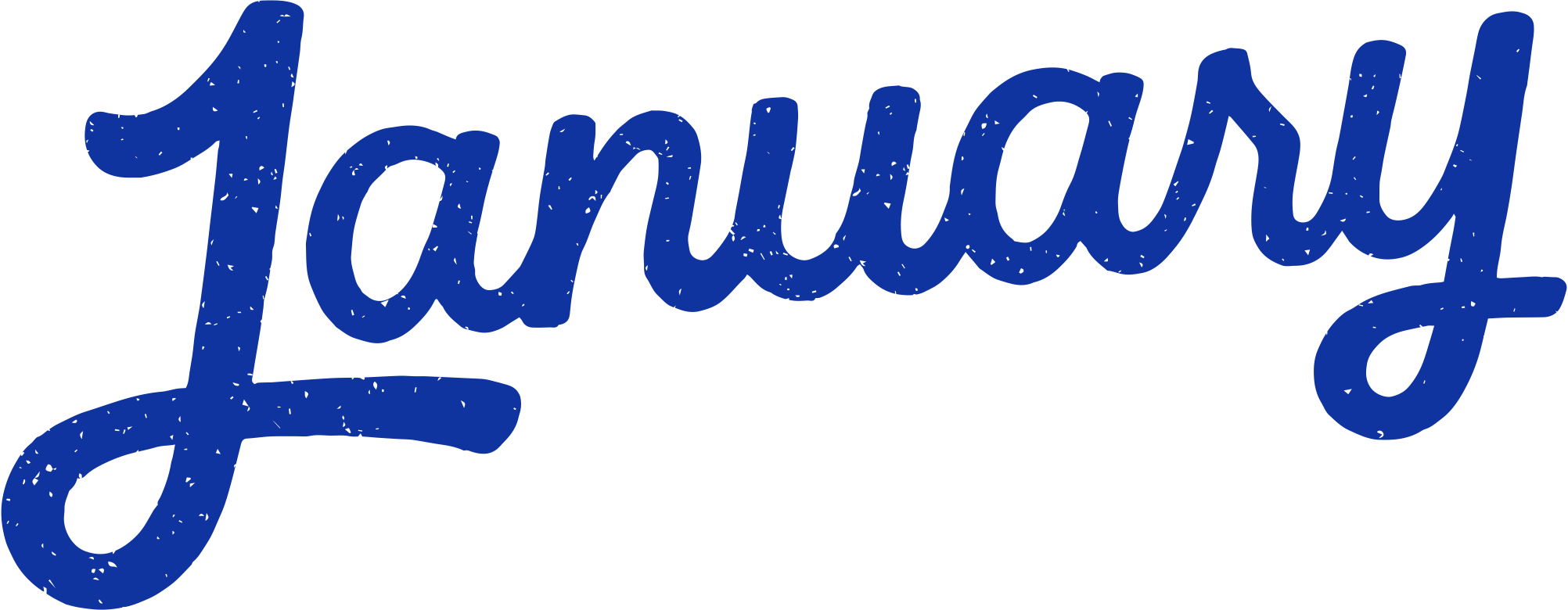 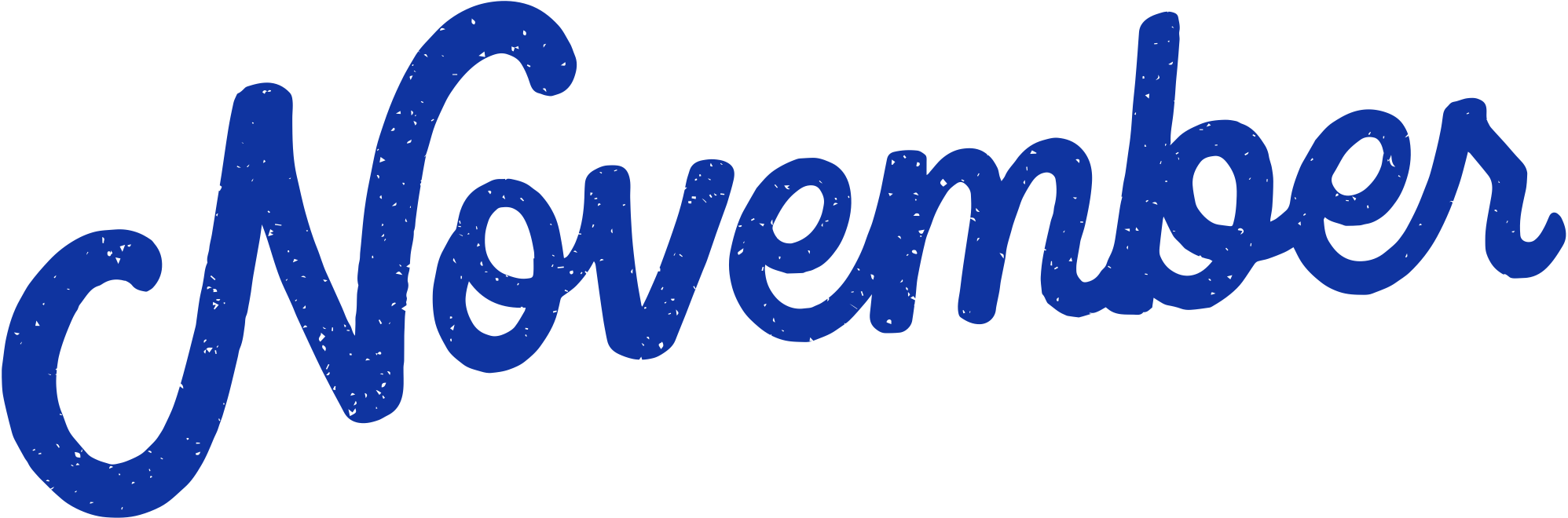 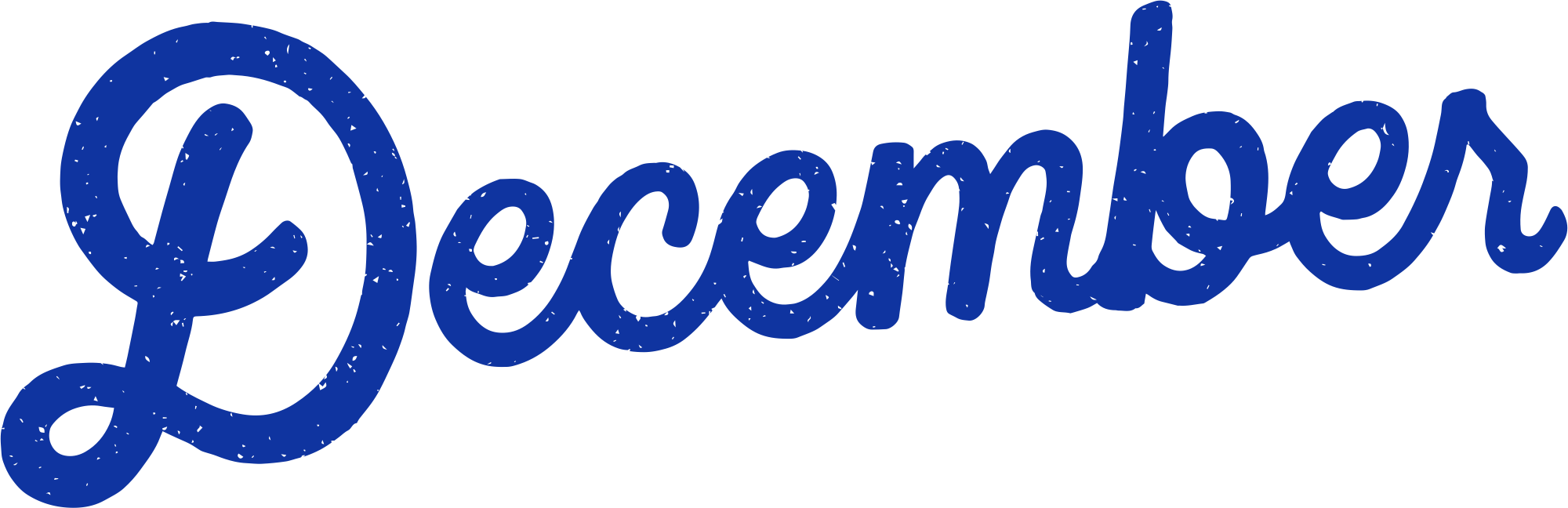 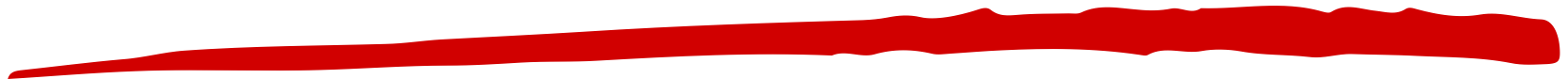 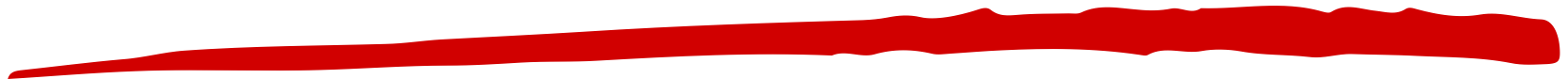 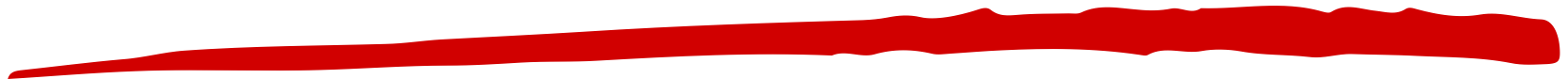 Next Steps Job Fair: 
       College of Education
Experience Pays (Micro Internships) 
Computer Science Capstone Projects
Holiday Hiring Event
Let’s Talk Talent (2024 Events)
 Holiday Hiring Event
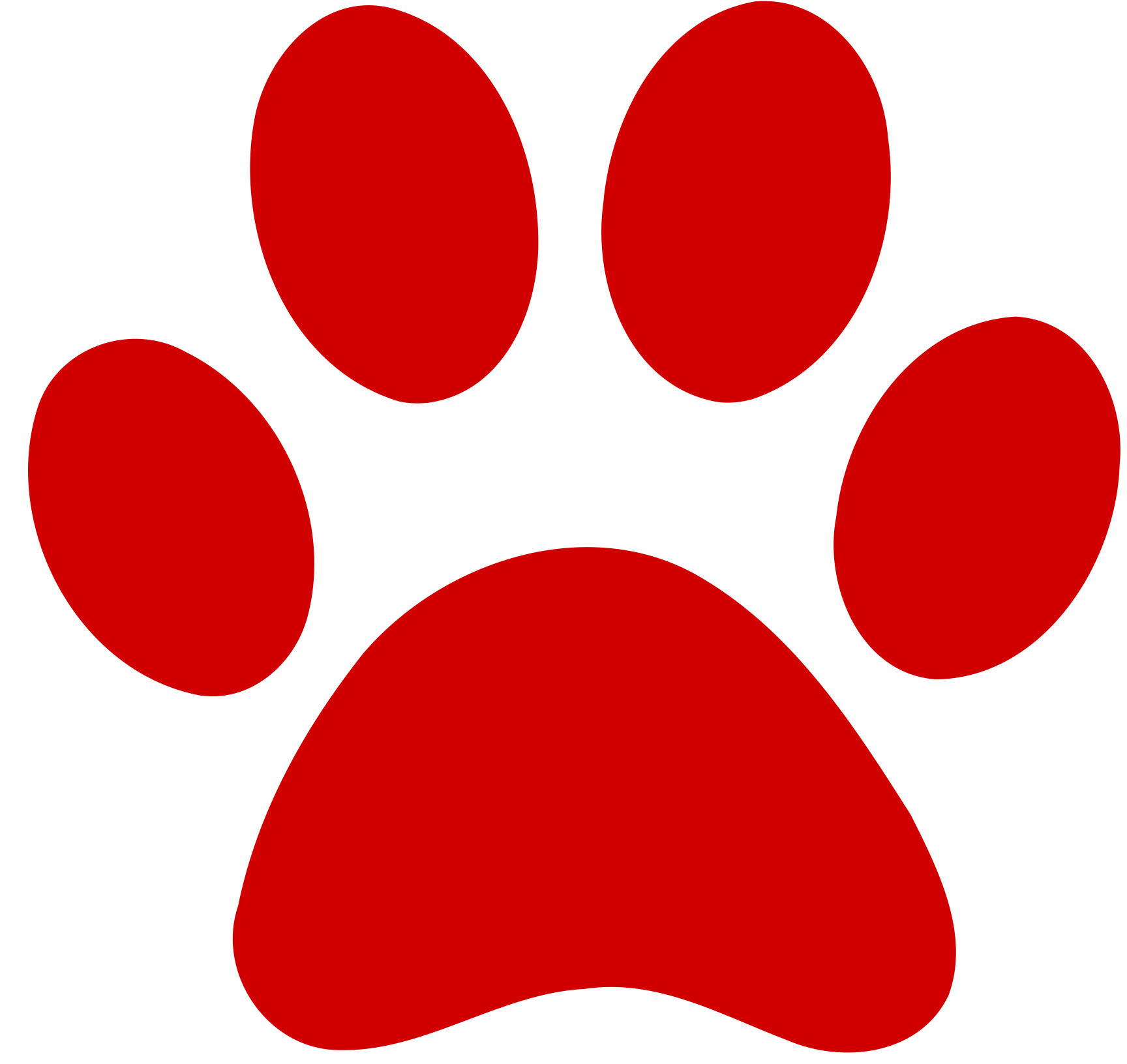 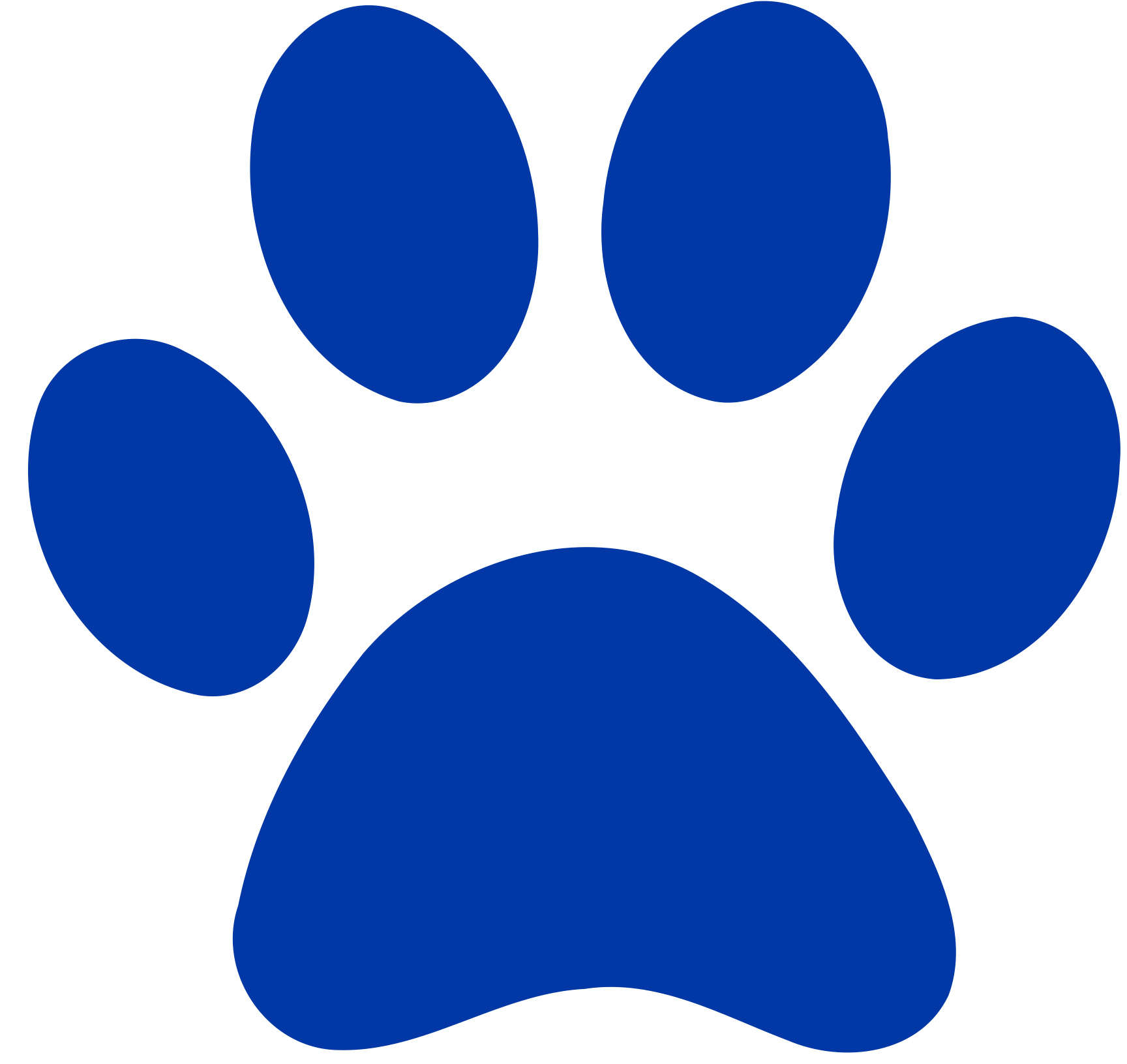 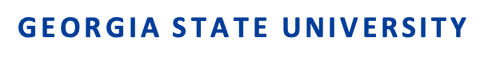 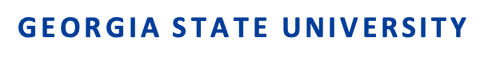 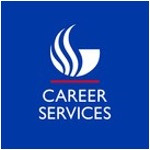 Six Metro-Atlanta Campuses
Alpharetta 
Atlanta   
Clarkston  
Decatur 
Dunwoody   
Newton
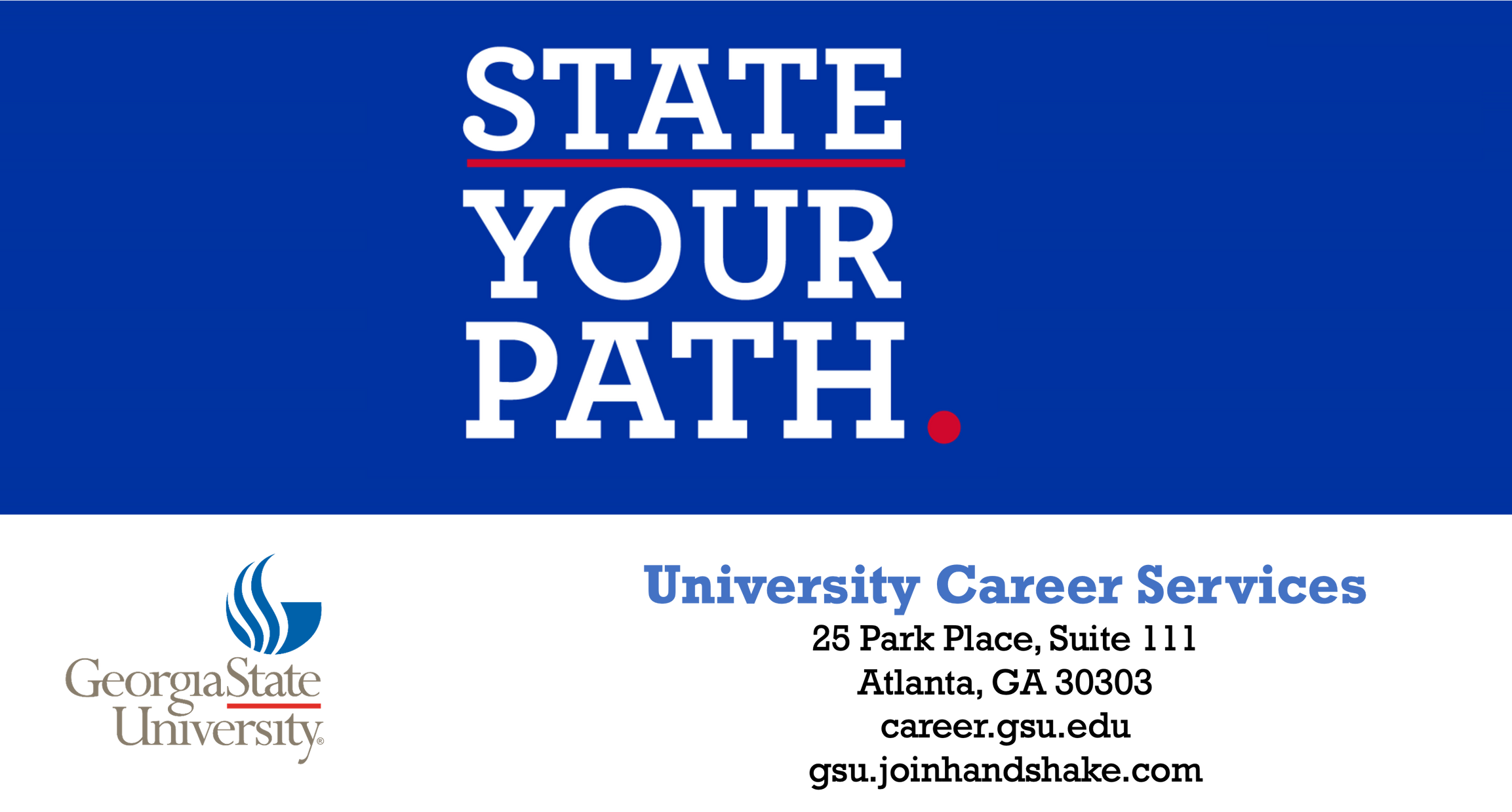